Postnatalni razvoj II
Soor ili mliječac – infekcija usne šupljine Candidom albicans
bjelkaste naslage koje se teško skidaju
zbog nerazvijenosti žlijezda slinovnica usna šupljina je slabije vlažna
fiziološki do trećeg mjeseca života, a ako traje dulje tada se može sumnjati na poremećaj specifične celularne imunosti (limfociti T)
Želudac – pri rođenju kapacitet je 10 cm³, sa sedam dana je 70 cm³, a sa godinu dana 500 cm³
Novorođenačka crijeva – pri rođenju sterilna
 - Mekonij – naziv za prvu stolicu
gusta, tamnozelena, homogena ljepljiva masa poput smole, bez mirisa
Sastoji se od zgusnutog sekreta crijevnih žlijezda, sluzi, epitela crijeva, primjesa sekreta žučnih boja, progutane plodne vode s languo-dlačicama
izlučuje nekoliko dana, zatim se pojavljuje prijelazna, te normalna stolica
Fiziološka žutica novorođenčadi
Pojavljuje se između 48 i 72 sata života, a do kraja drugog tjedna vraća se na normalne granice ispod 35 ųmol/L (2 mg/dL)
klinički vidljiva žutica nastaje kada koncentracija bilirubina prijeđe 85-120 ųmol/L (5-7 mg/dL)
Samo mali broj novorođenčadi ima vidljivu žuticu
Nastaje zbog nezrelosti jetre, tj. smanjene sposobnosti jetrenih stanica da odstrani bilirubin iz plazme
        - smanjena sposobnost vezanja bilirubina
       - pojačana hemoliza zbog kraćeg trajanja eritrocita
         - veća enterohepatična cirkulacija bilirubina
Fototerapija
Eksanguinotransfuzija
Eksanguinotransfuzijom se bilirubin može brzo odstraniti iz cirkulacije a indicirana je kod teške hiperbilirubinemije, koja najčešće nastaje zbog imunološki posredovane hemolize
Kroz kateter uveden u umbilikalnu venu se uzimaju i zamjenjuju male količine krvi, čime se odstranjuju dijelom hemolizirani i protutijelima obloženi eritrociti, kao i cirkulirajući Ig. Oni se zamjenjuju eritrocitima davaoca.
Prva profilaksa novorođenčeta
Profilaksa po Credeu – antibiotske kapi profilakse gonoroične oftalmije
Profilaksa hemoragične bolesti novorođenčeta – 1mg vitamina K i.m.
BCG vakcina
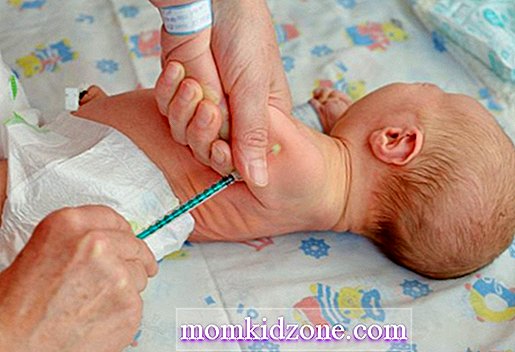 Novorođenački skrining
Provodi se radi ranog otkrivanja prirođenih bolesti  i sa svrhom što ranijeg početka liječenja i sprečavanja trajnih i nepopravljivih posljedica za život i zdravlje djeteta
Skrining novorođenčeta
Skrining na fenilketonuriju – Guthriejev test
Konatalnu hipotireozu
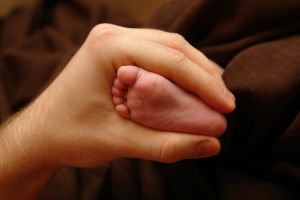 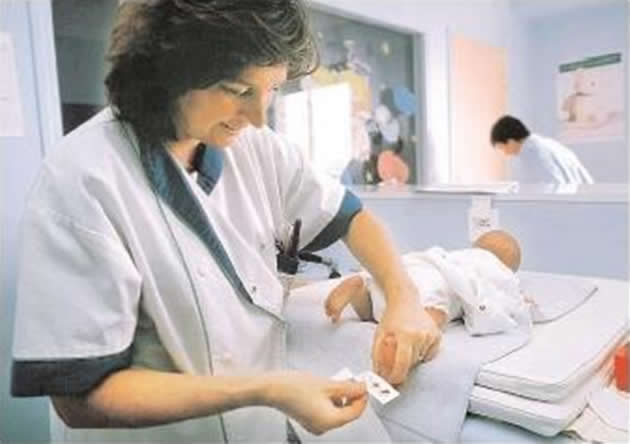 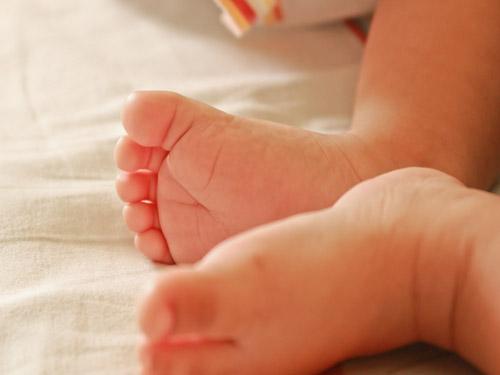 Prošireni skrining
Cistična fibroza
Galaktozemija
Kongenitalna adrenalna hiperplazija
Neuroblastom 
Kongenitalna toksoplazmoza
Kartica za neonatalni probir
Uzorak za novorođenački probir uzima se u rodilištima, odjelima za neonatologiju ili djetetovom domu 
u dobi između 48 i 72 sata djetetu se iz pete uzima nekoliko kapljica krvi koje se stavljaju na označene dijelove filter papira kartice za neonatalni probir
 Isti dan kada je i uzet, takav uzorak se šalje u Odjel za laboratorijsku dijagnostiku nasljednih metaboličkih bolesti i novorođenački probir,  s pripadajućim, već adresiranim kuvertama za slanje uzoraka
 U laboratoriju svaki uzorak dobije svoj barkod nakon čega kreće obrada i digitalna pohrana podataka u Laboratorijski informatički sustav (LIS).
Neonatalni skrinig sluha (SPNOS – sveobuhvatni probir na oštećenje sluha)